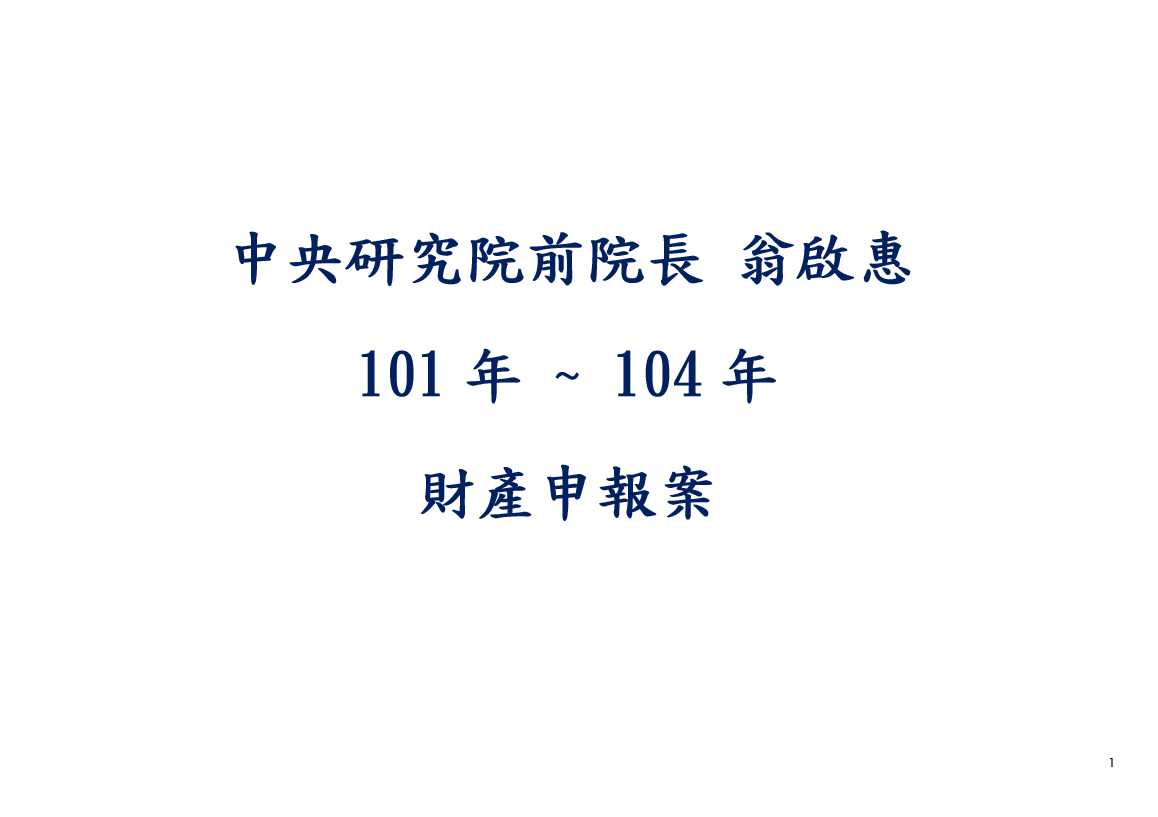 翁啟惠財產調查緣起
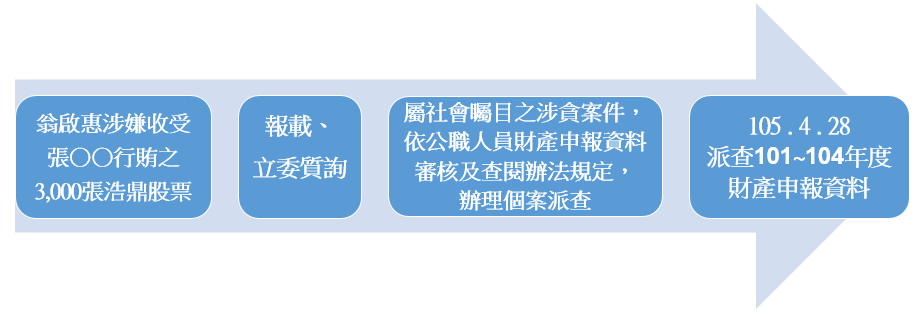 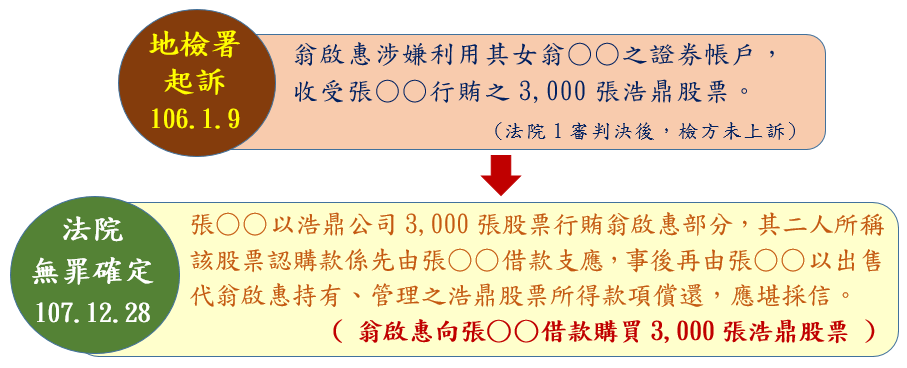 1
翁啟惠出資並透過張○○安排以借名方式持有浩鼎股票
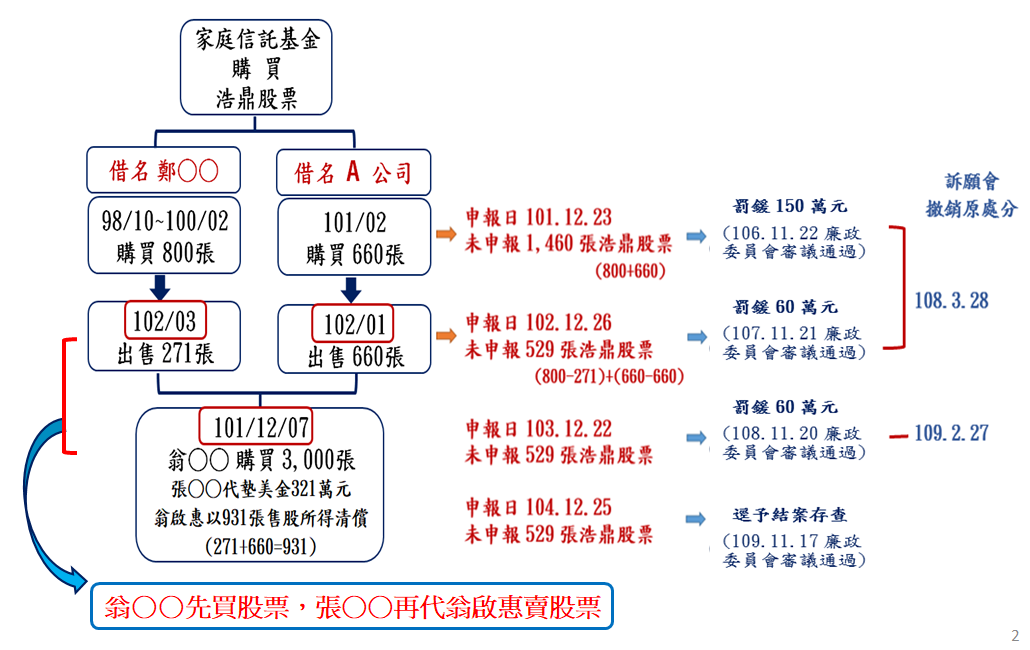 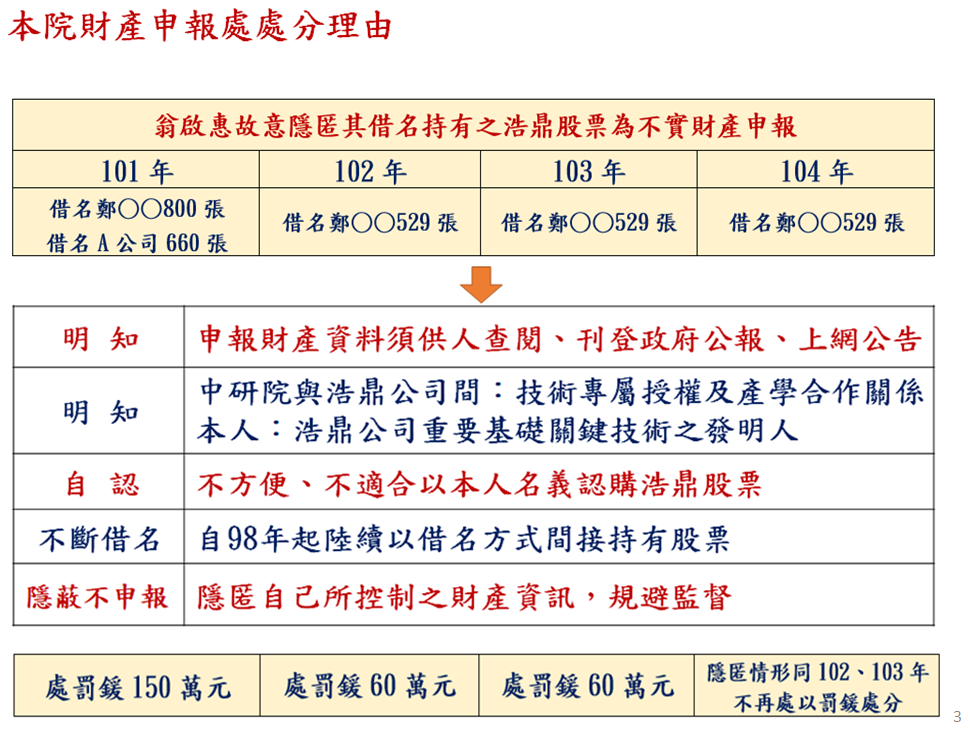 3
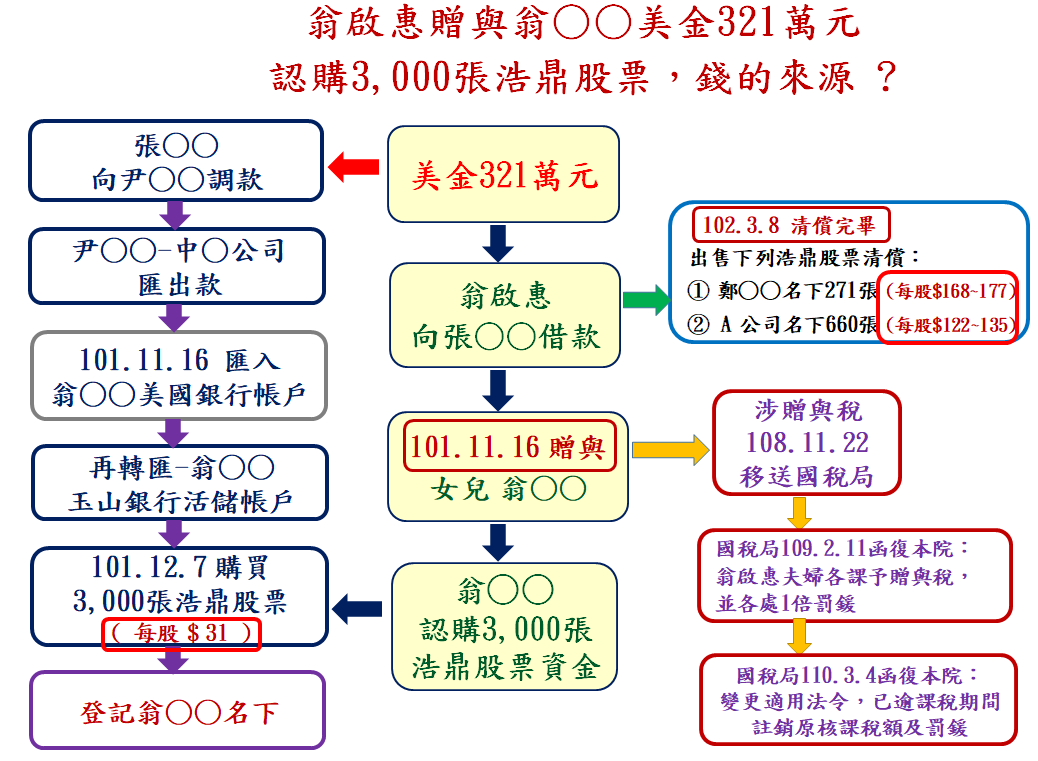 4
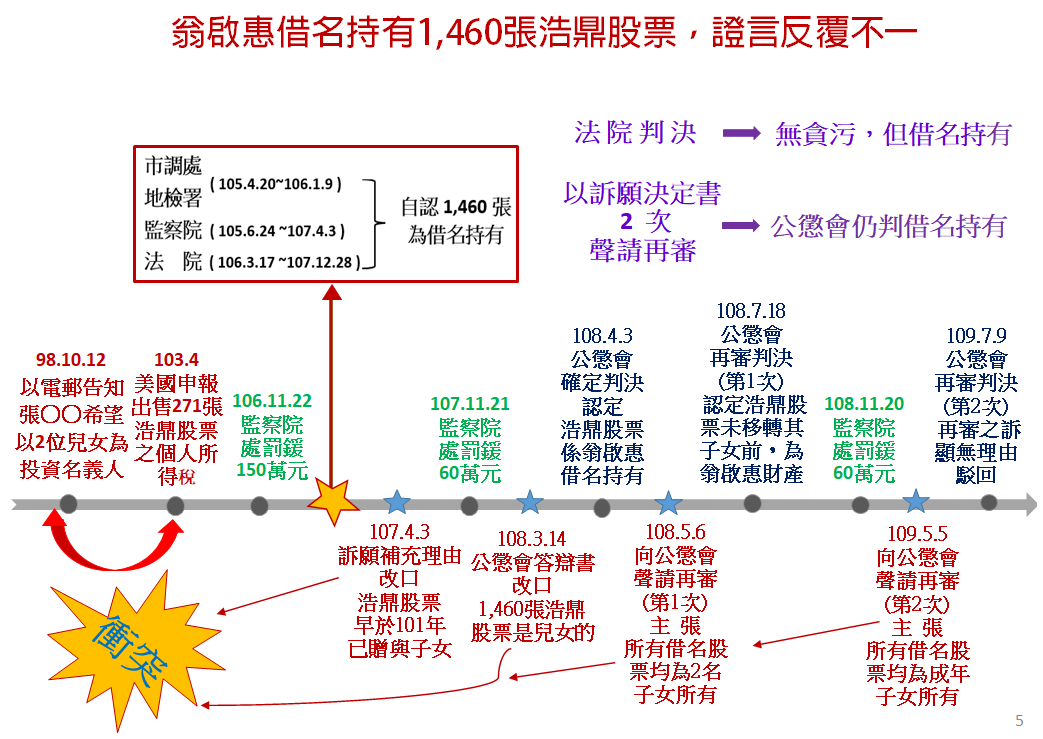 翁啟惠主張不是借名，是贈與 
 — 贈與時點爭議， 98年  VS   101年  ?
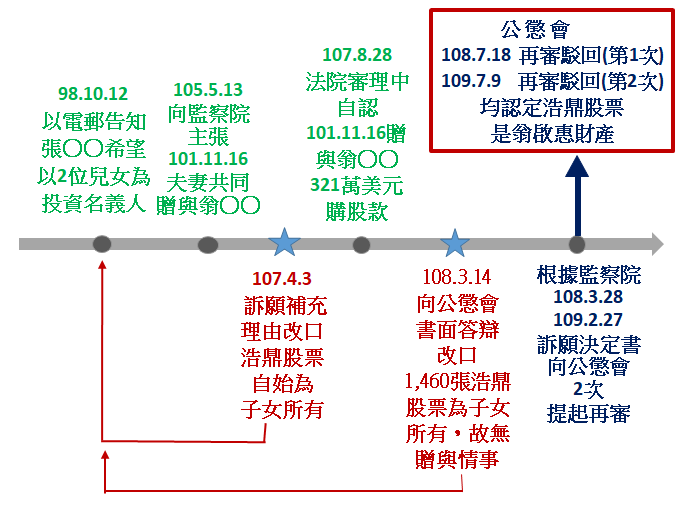 衝突
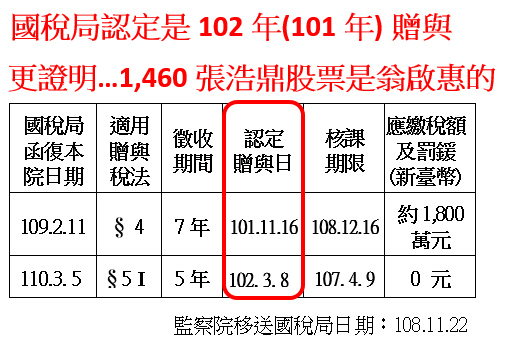 6